Beauty
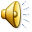 Sometimes, you can notice it just walking to your car at the end of the day…
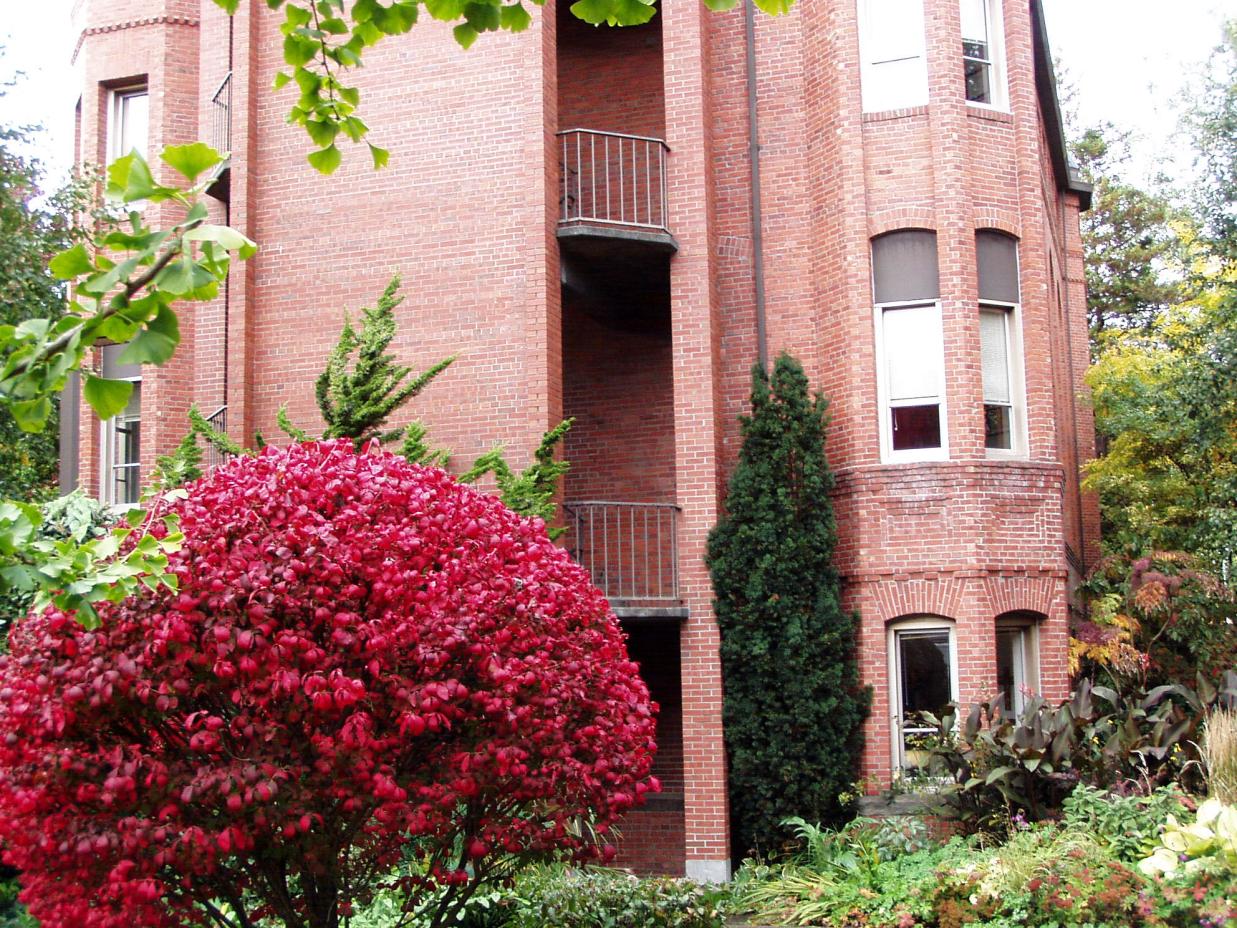 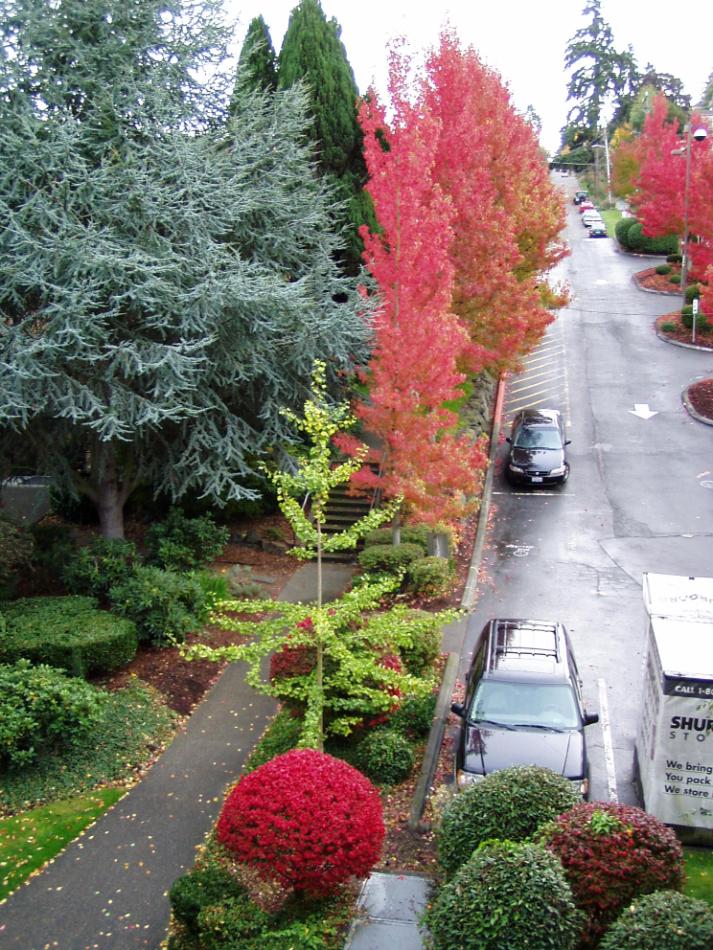 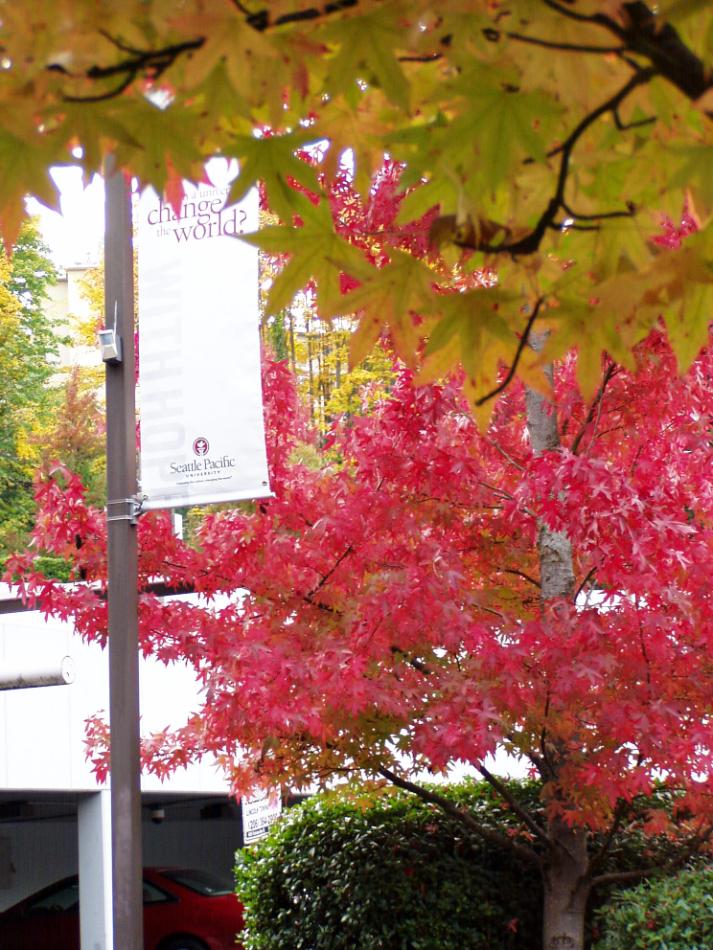 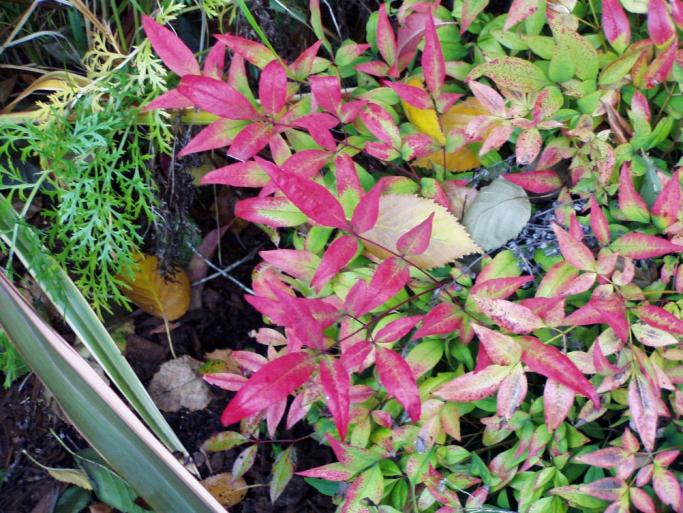 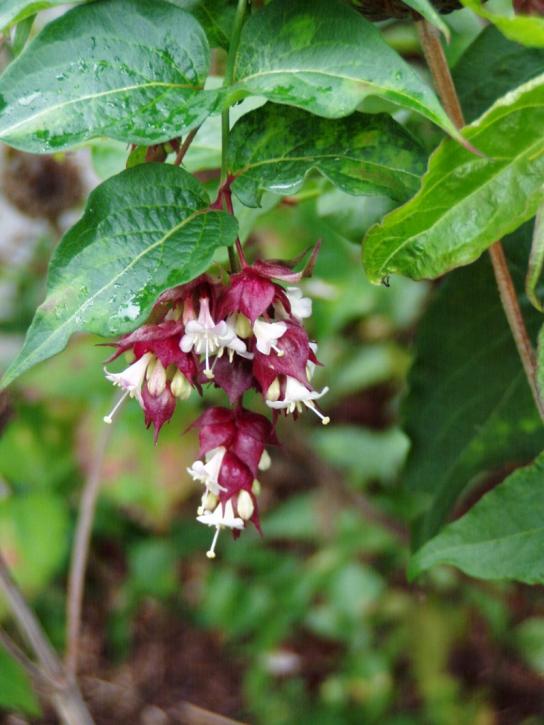 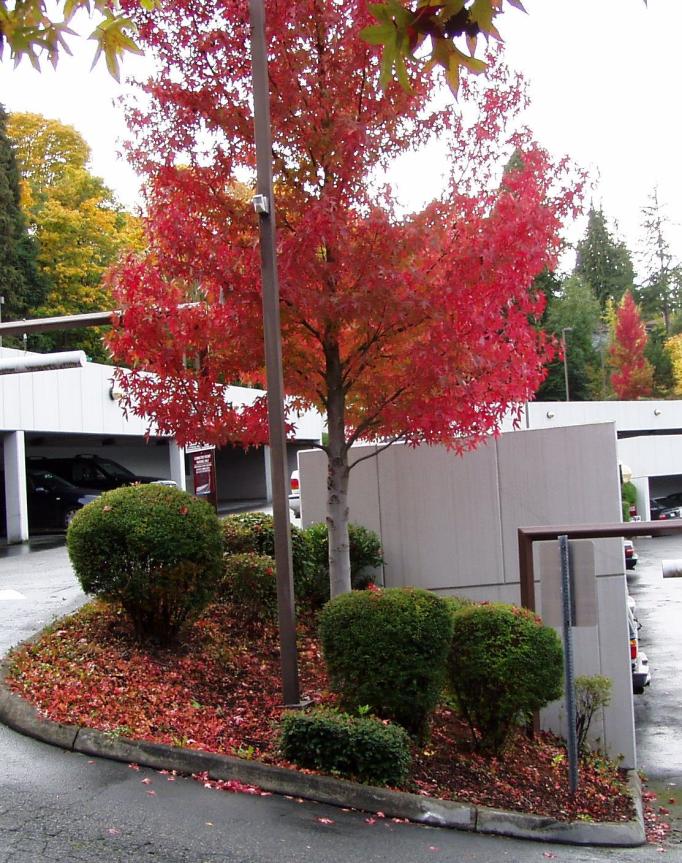 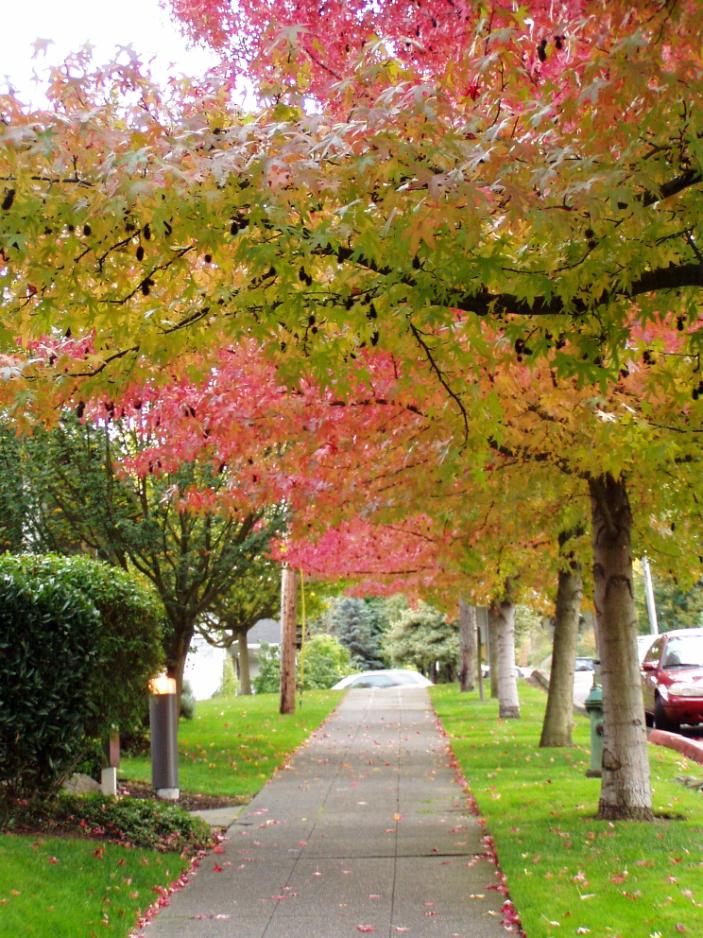 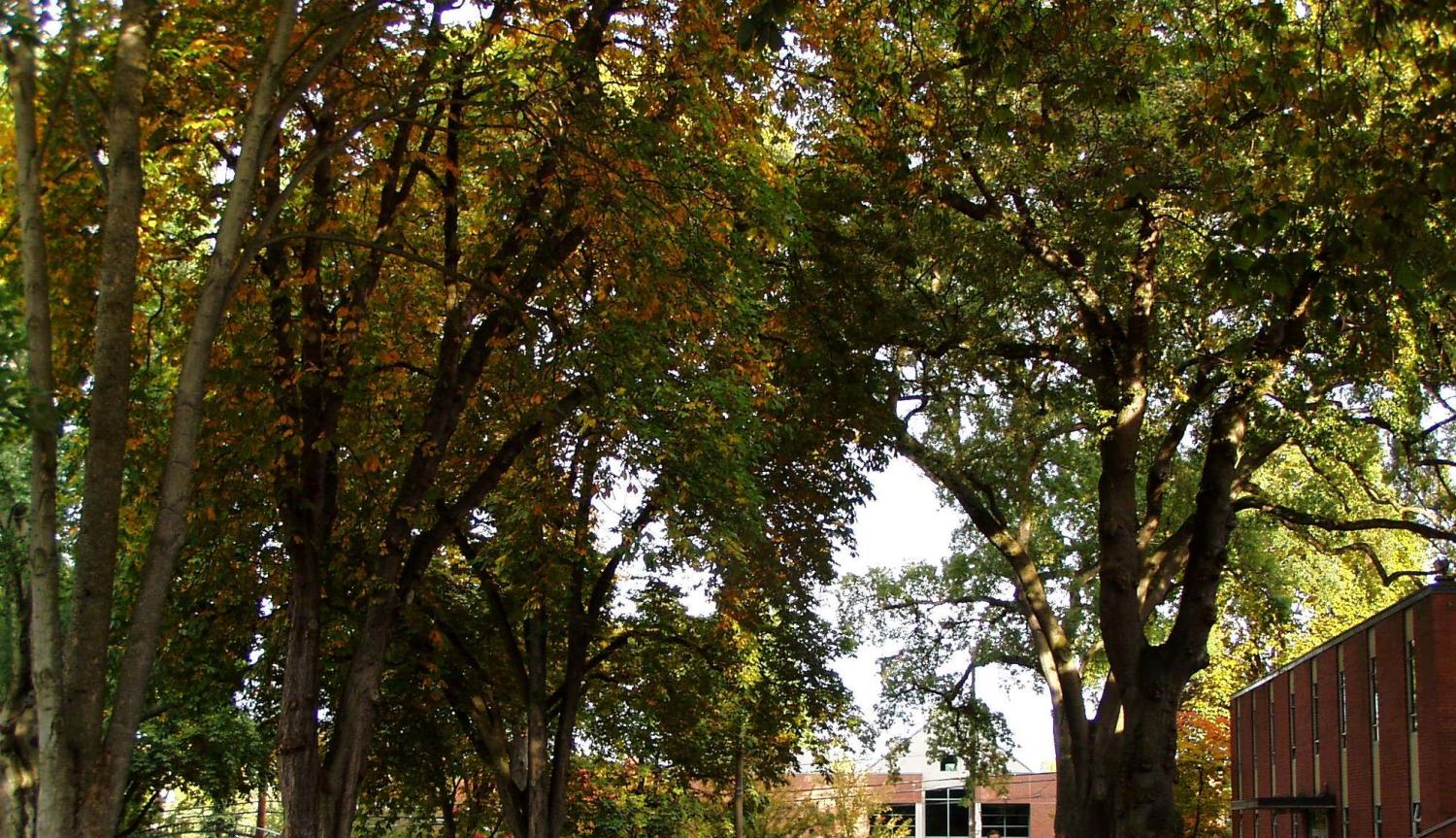 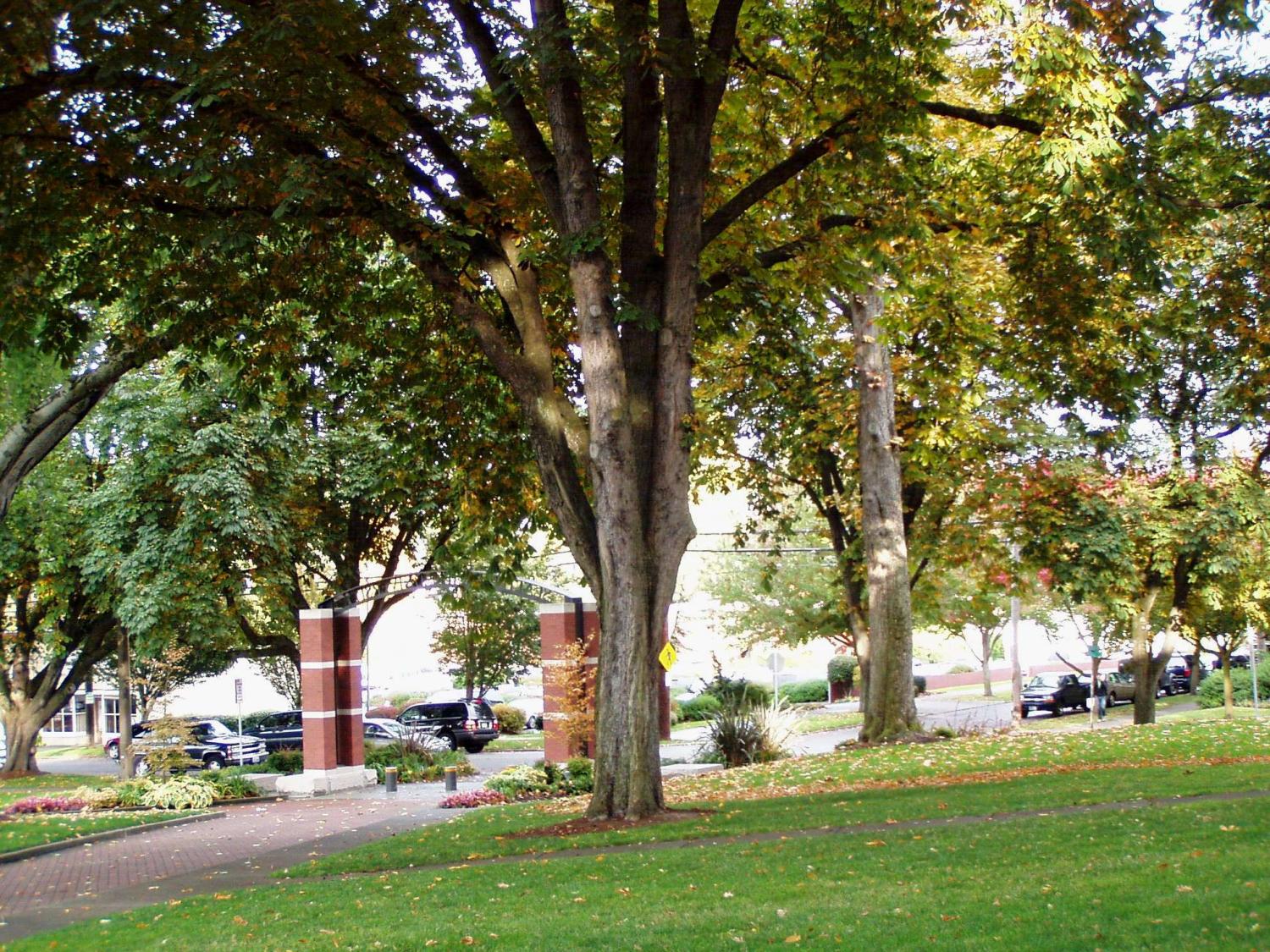 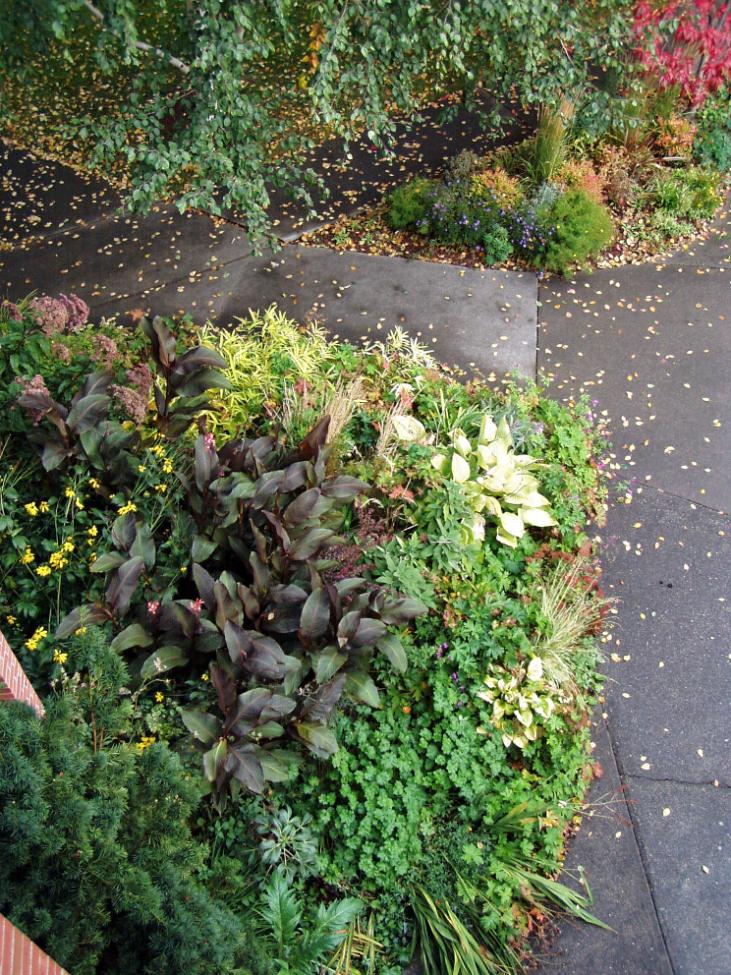 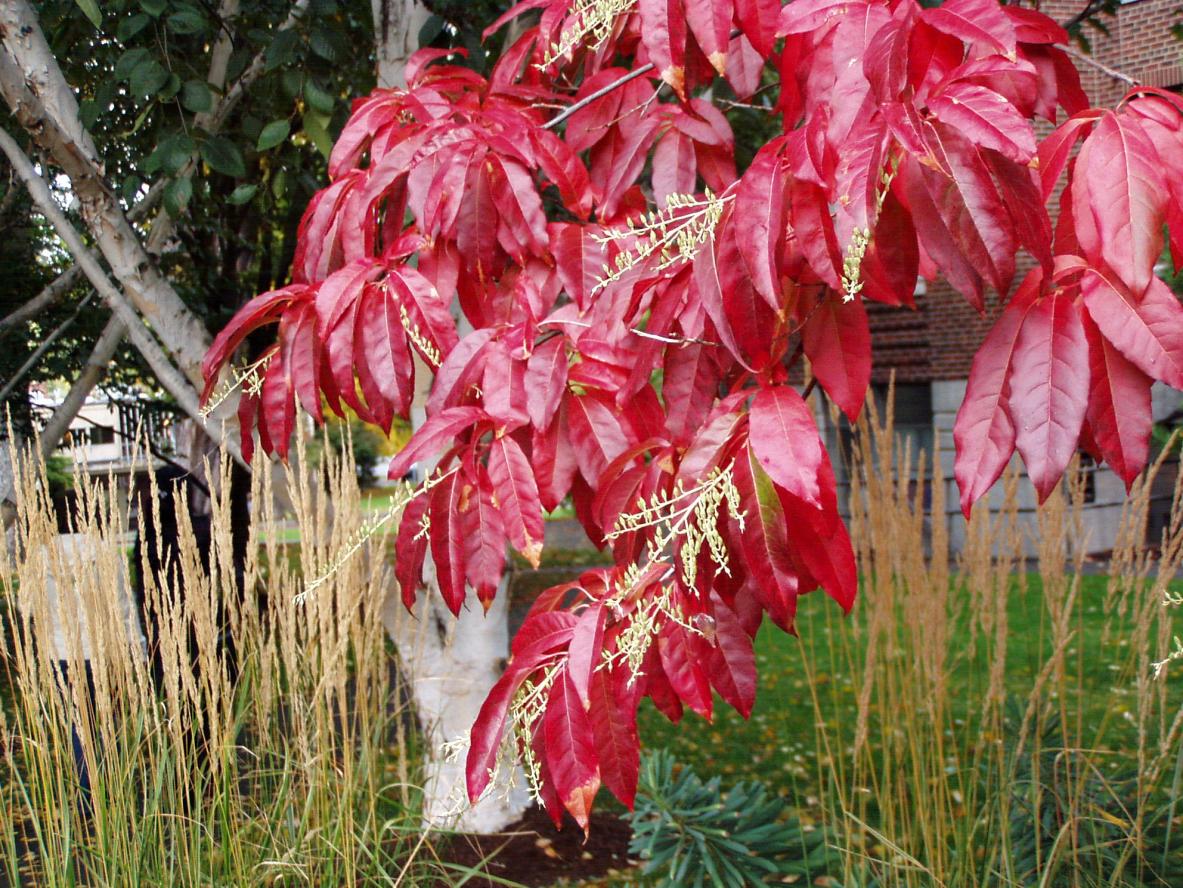 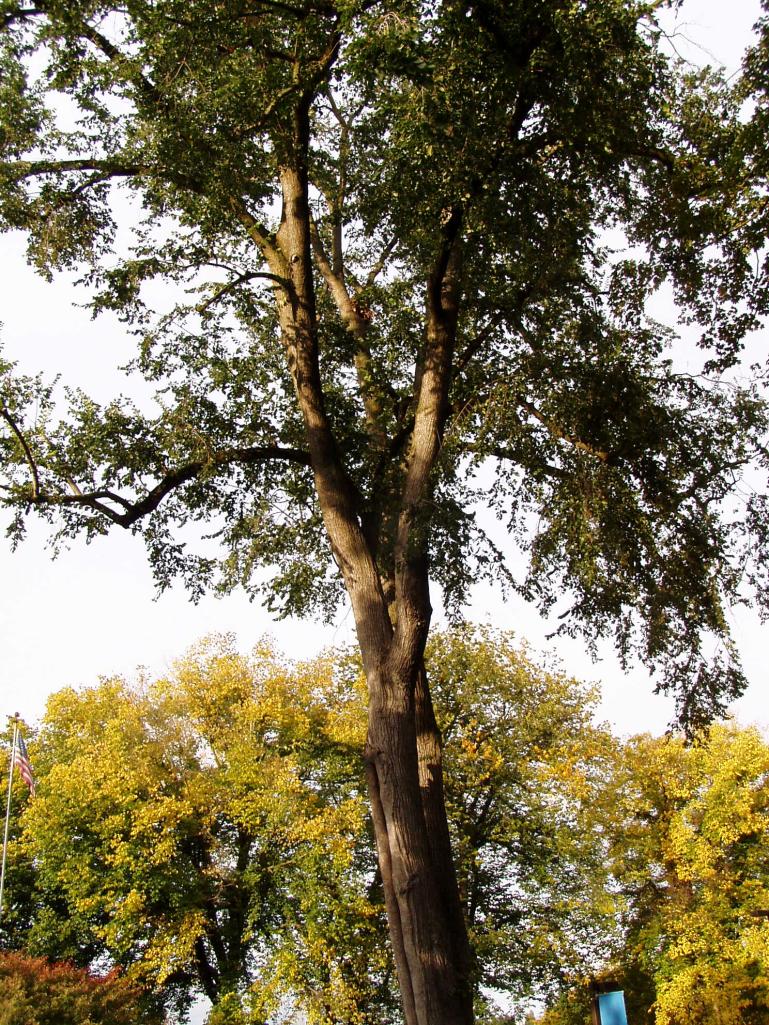 O LORD, how manifold are thy works! in wisdom hast thou made them all: the earth is full of thy riches.